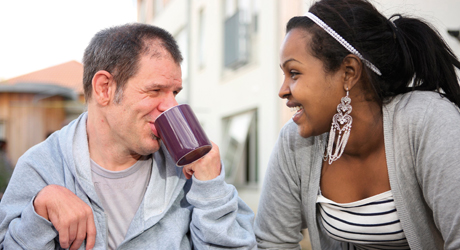 Proposed MUI Rule Changes
AUGUST 2018
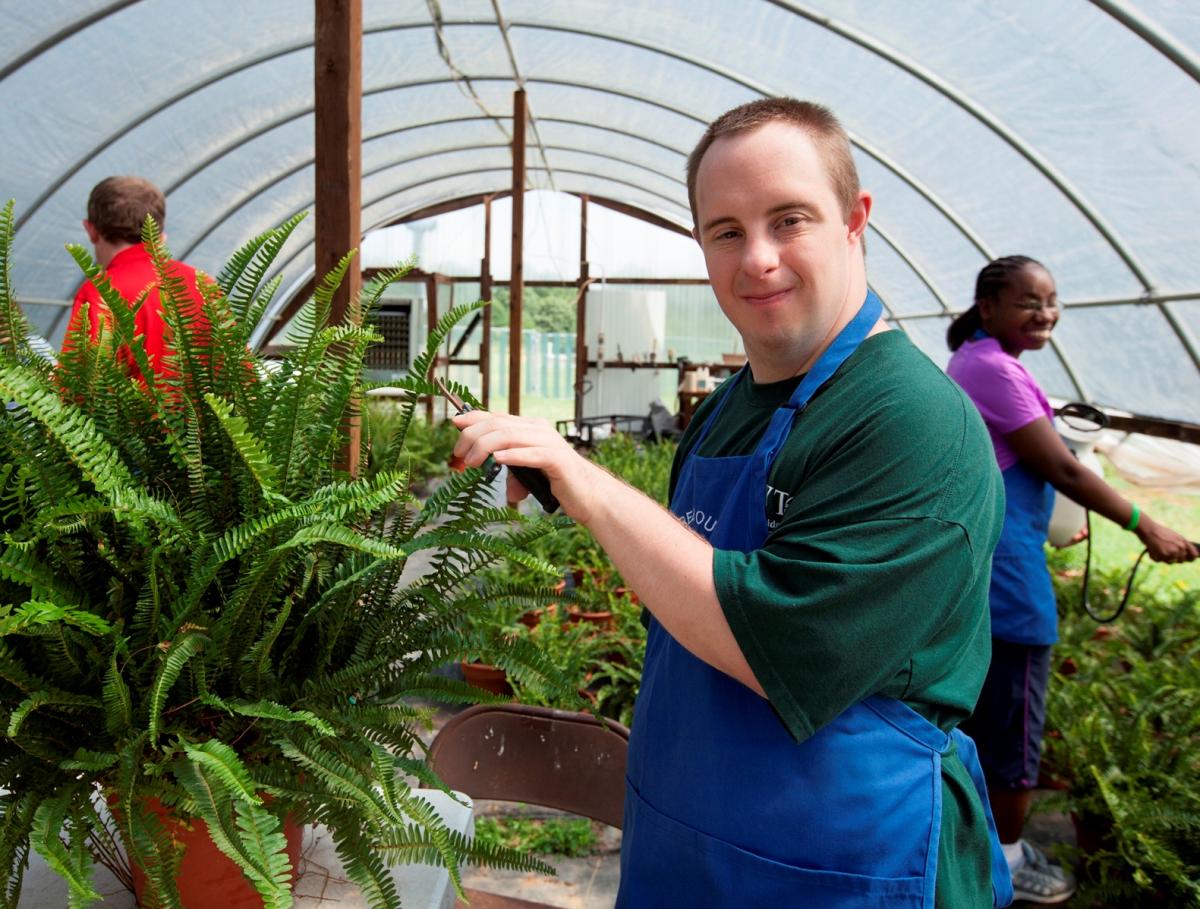 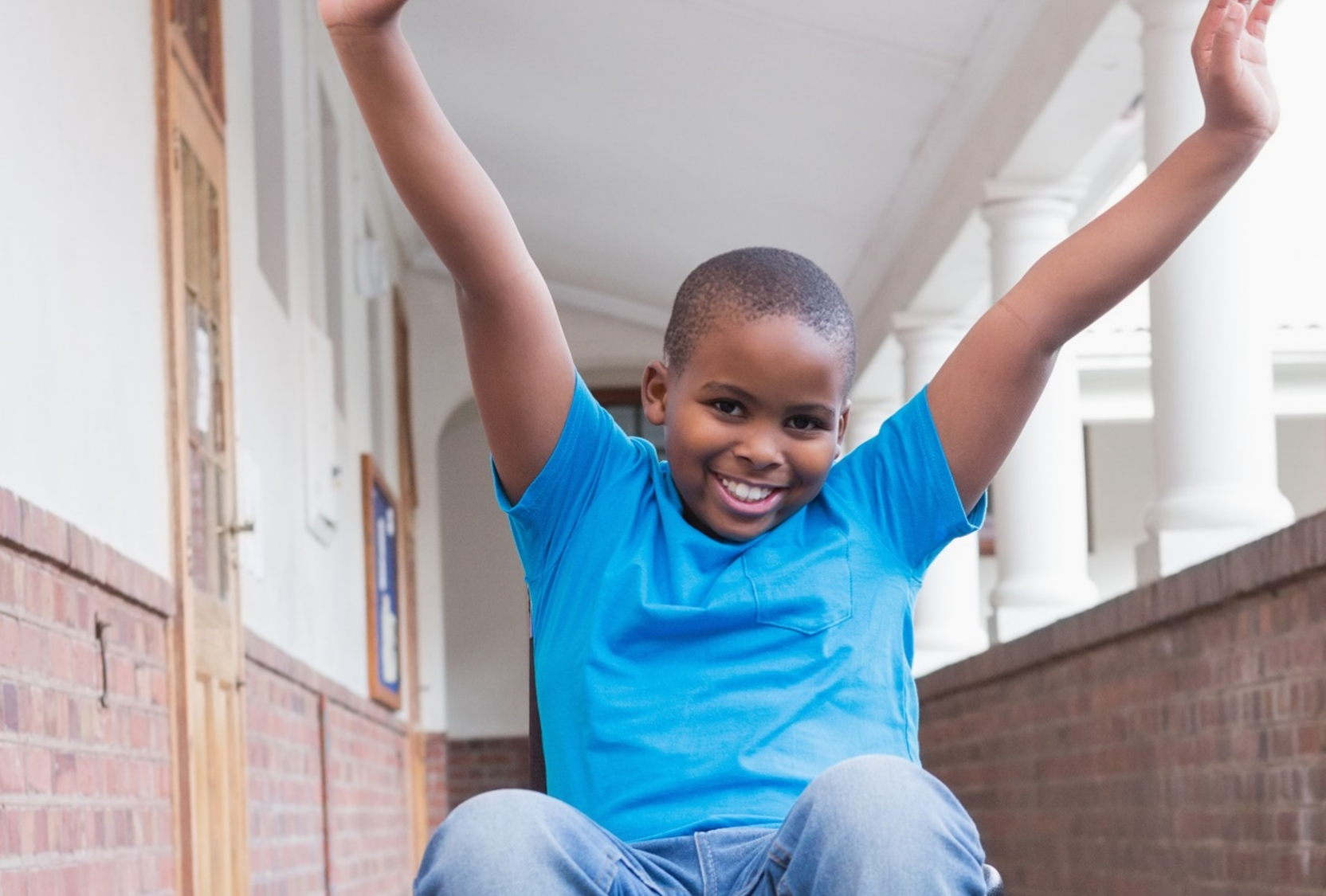 How do we build on an excellent well established health and welfare system?

Renewed focus on prevention, quality improvement and partnerships
Consider shift to community and person center plans  
Identify opportunities to increase communication during investigation process
Minimize administrative burden while maintaining a high quality system
Spotlight individual, DD employees and systems success in promoting health and welfare
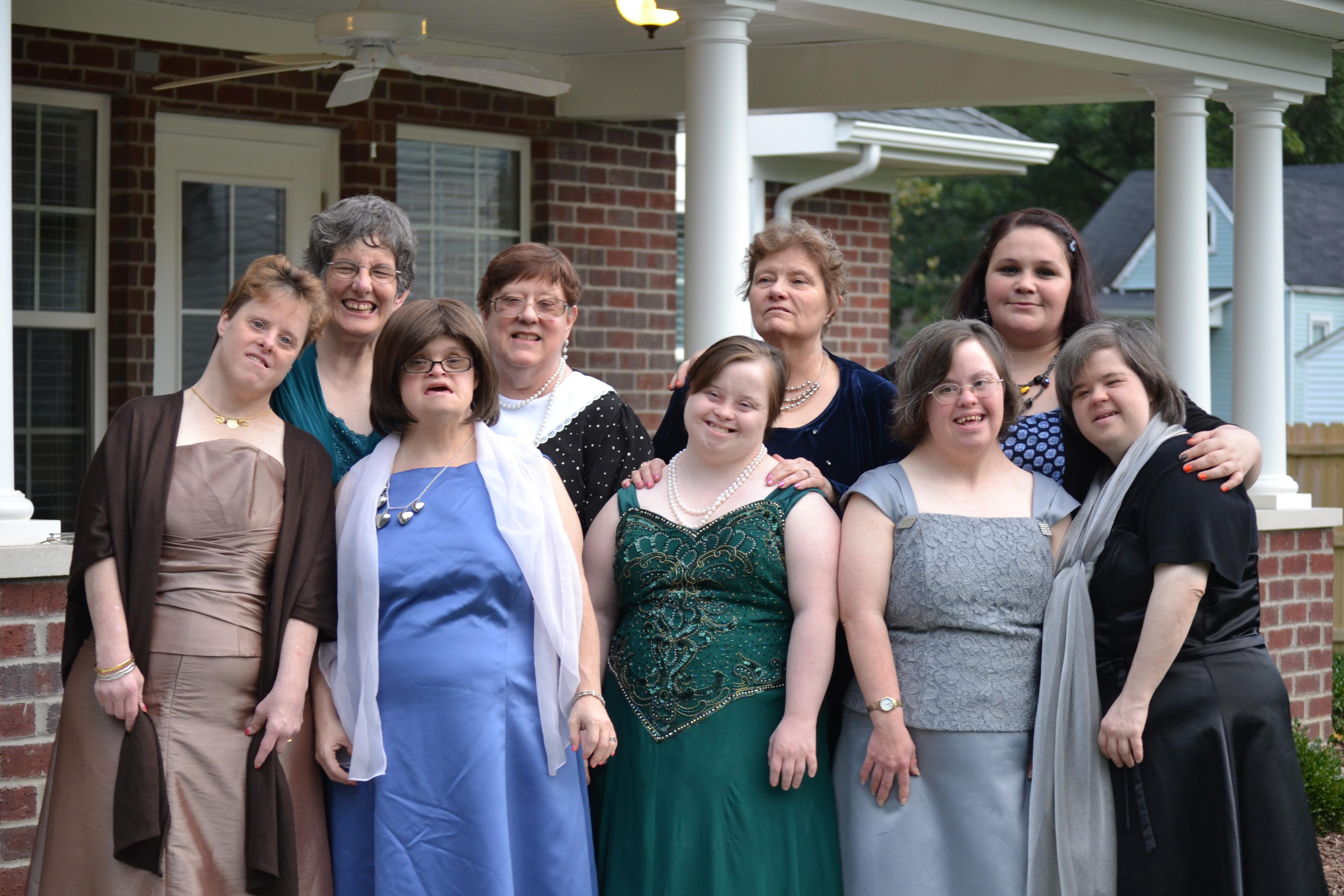 2
Rule review process
May 2017-February 2018-MUI Work Group met 7 times 
Representatives from Individual and Families/Guardians, OPRA, OACB, The Arc, Ohio Waiver Network, Ohio Health Care Association 

Rule Committee Members informed Stakeholders and requested feedback
OPRA conferences (11/3/17 and 4/5/18), Project Stir (2/16/18), PAR Conference (5/10/18) and OACB (5/11/18)

Rule Review Clearance 

CSI Review

Next…Filing of rule, Public Hearing, JCARR Review and setting implementation date
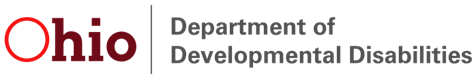 3
Moving forward
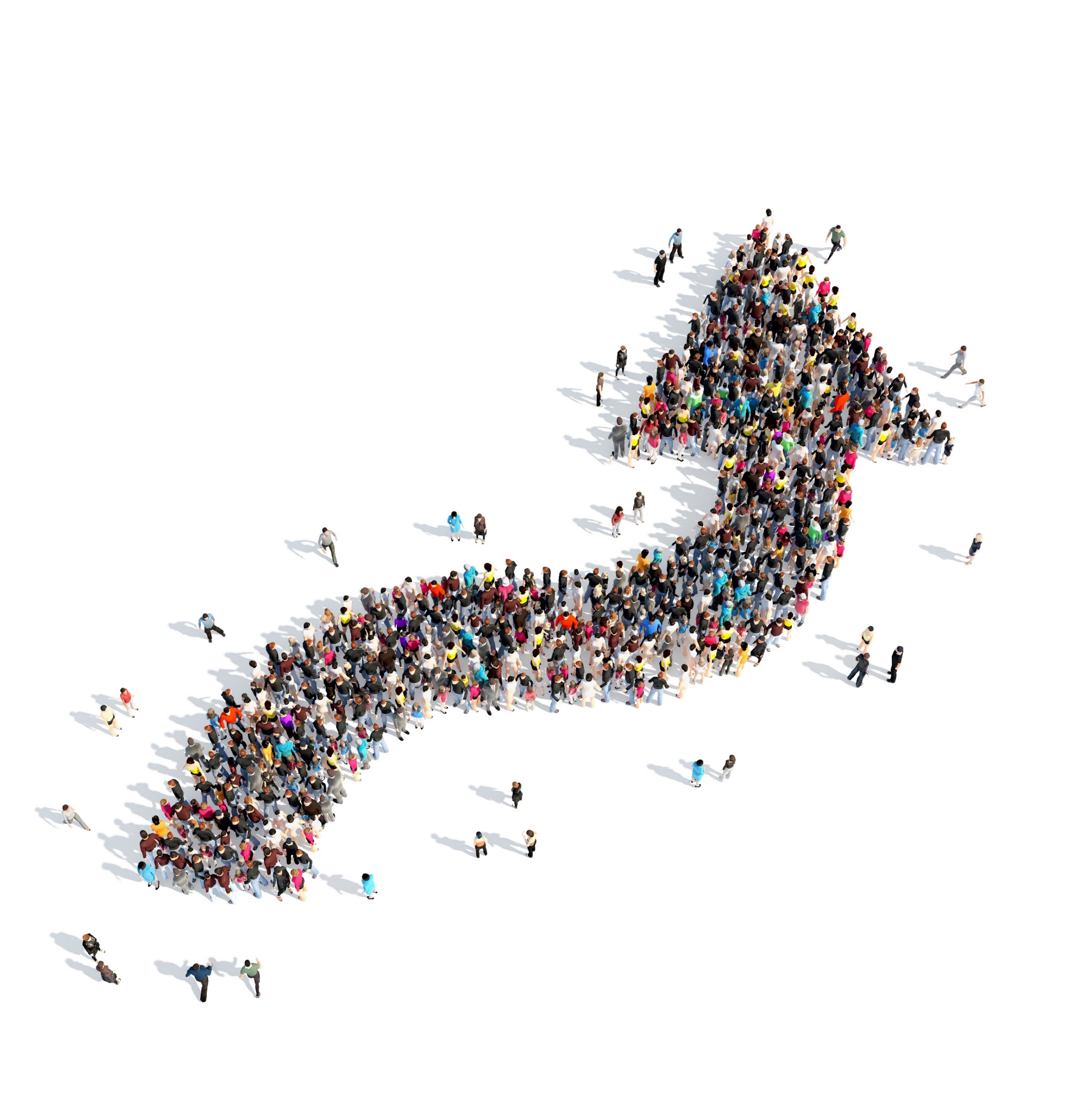 Engaging stakeholders to develop a plan that includes:
 
Communication strategies 
Trainings 
Technology 
Policy and procedure revisions 
Ways to evaluate impact of changes
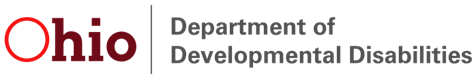 4
Proposed rule changes
Rule will now be numbered 5123:17-02

MUI Definition has been changed to  the alleged, suspected, or actual occurrence of an incident described in paragraph (C)(16)(a), (C)(16)(b), or (C)(16)(c) of this rule when there is reason to believe the incident has occurred. There are three categories of major unusual incidents that correspond to three administrative investigation procedures delineated in appendix A, appendix B, and appendix C to this rule.

Move Peer to Peer Acts to Category B
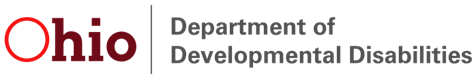 5
[Speaker Notes: As we move forward, we will be renumbering rules to remove the “Division” number (which in theory--but not in practice--means a division of the Ohio Department of Developmental Disabilities that has rulemaking authority).  The division number is directly after the colon in the current numbering scheme:
 
Agency:Division-Chapter-Rule
5123:     2-           17-            02
 
Most rules will maintain the same Chapter number and Rule number.  Therefore, the new MUI rule will be 5123-17-02.  
 
Remove risk language in MUI definition since it is so well defined in each of the 19 categories]
DD Employee defined
Developmental disabilities employee" means:
An employee of the department;
A superintendent, board member, or employee of a county board;
An administrator, board member, or employee of a residential facility licensed under section 5123.19 of the Revised Code;
An administrator, board member, or employee of any other public or private provider of services to an individual with a developmental disability; or
An independent provider.
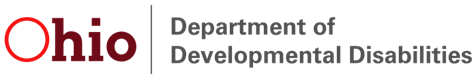 6
[Speaker Notes: What about training of Board Members?]
Neglect definition changes
Existing language
Proposed language
Neglect means when there is a duty to do so, failing to provide an individual with any treatment, care, goods, supervision, or services necessary to maintain the health or safety of the individual.
Neglect means when there is a duty to do so, failing to provide an individual with medical care, personal care, or other support that consequently results in serious injury or places an individual or another person at risk of serious injury. Serious injury means an injury that results in treatment by a physician, physician assistant, or nurse practitioner.
Systems neglect will be defined as a substantiated major unusual incident attributed to multiple variables.
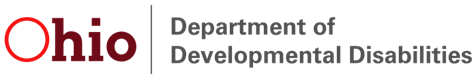 7
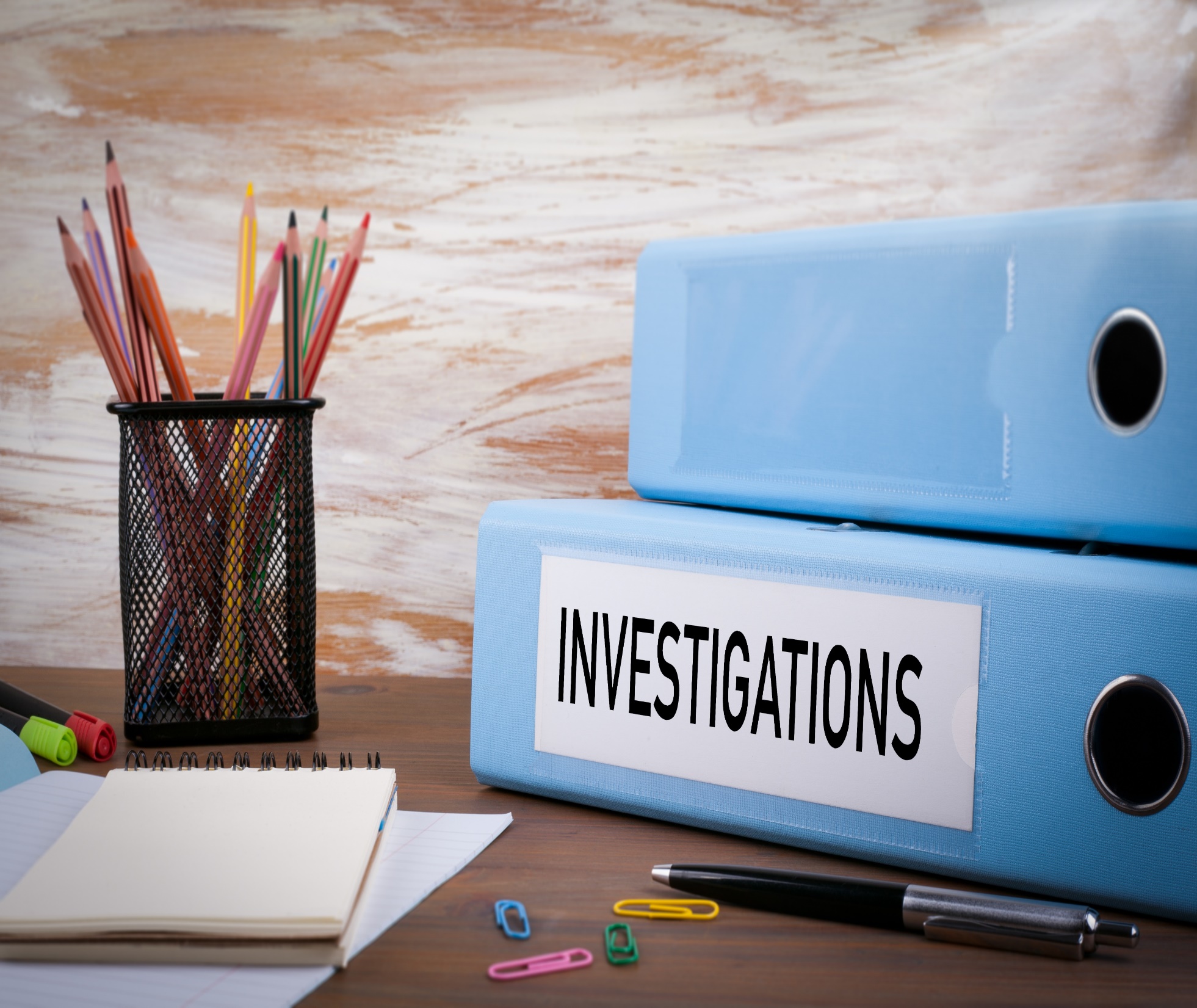 Program Implementation Unusual Incidents
An unusual incident involving the failure to carry out a person-centered plan when such failure causes minimal risk or no risk. Examples include, but are not limited to, failing to provide supervision for short periods of time, automobile accidents without harm, and self-reported incidents with minimal risk.
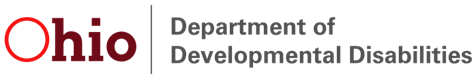 8
[Speaker Notes: These incidents are investigated by provider.]
Peer to Peer Physical Act
Physical act which means a physical altercation that:
Results in examination or treatment by a physician, physician assistant, or nurse practitioner; or
Involves strangulation, a bloody nose, a bloody lip, a black eye, a concussion, or biting which causes breaking of the skin; or
Results in an individual being arrested, incarcerated, or the subject of criminal charges.
Physical act that occurs when an individual is targeting, or firmly fixed on another individual such that the act is not accidental or random and the act results in an injury that is treated by a physician, physician assistant, or nurse practitioner. Allegations of one individual choking another or any head or neck injuries such as a bloody nose, a bloody lip, a black eye, or other injury to the eye, shall be considered major unusual incidents. Minor injuries such as scratches or reddened areas not involving the head or neck shall be considered unusual incidents and shall require immediate action, a review to uncover possible cause/contributing factors, and prevention measures.
Draft Language
Existing Language
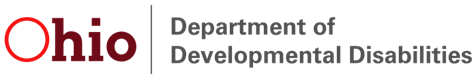 9
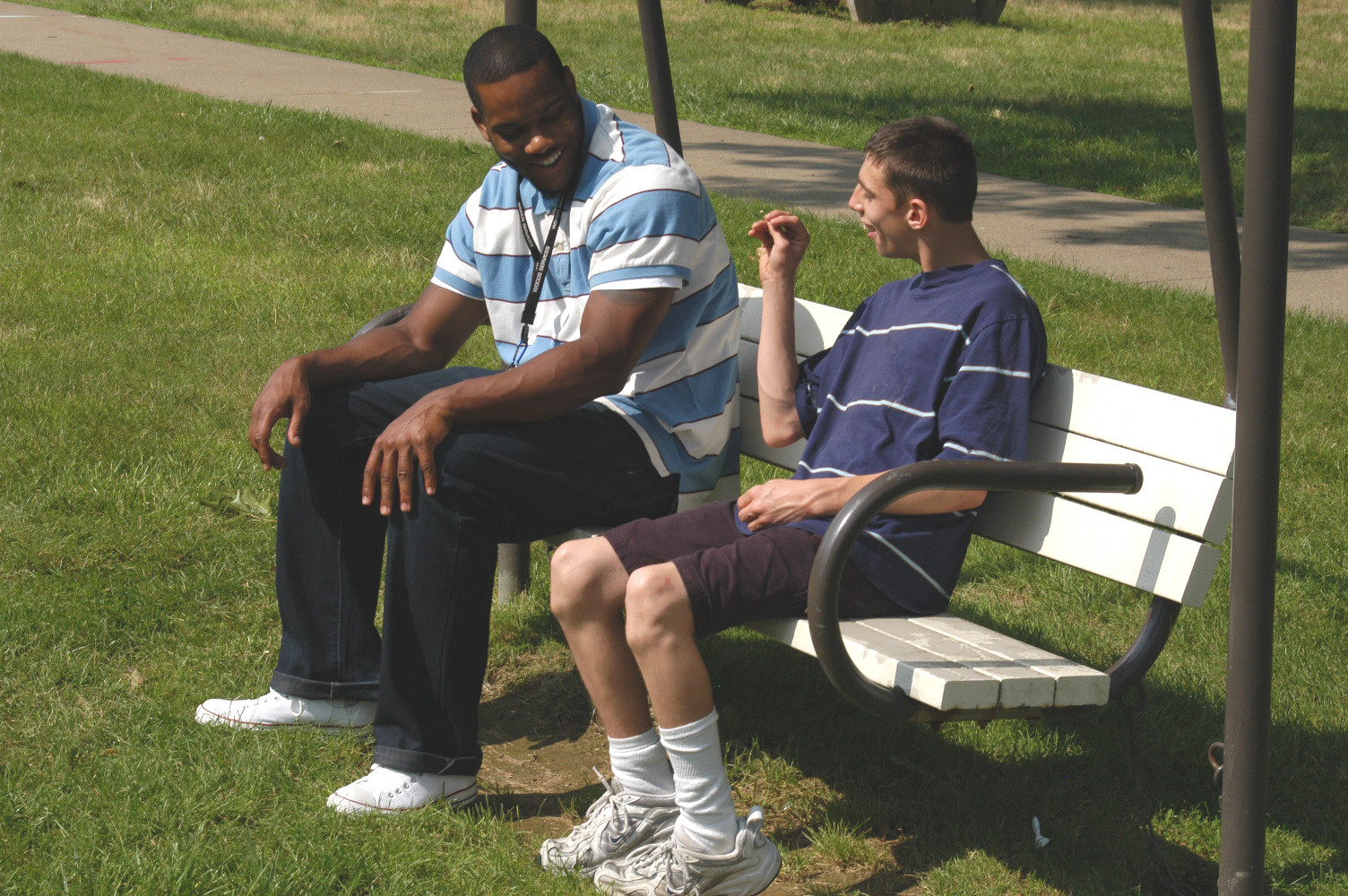 Category B changes: 

Prone restraint will be filed as Unapproved Behavioral Supports and upgraded to Physical Abuse, when appropriate. 

Medical Emergency definition now includes the use of defibrillator and removed IV for dehydration. Proposed language:

Medical emergency" means an incident where emergency medical intervention is required to save an individual's life (e.g., choking relief techniques such as back blows or cardiopulmonary resuscitation, use of an automated external defibrillator, or use of an epinephrine auto injector).
10
Category C changes
Law Enforcement definition now includes being tazed as a reportable incident.

Unscheduled Hospitalization will be called an Unanticipated hospitalization. "Unanticipated hospitalization" means any hospital admission or hospital stay over twenty-four hours that is not pre-scheduled or planned. A hospital admission associated with a planned treatment or pre-existing condition that is specified in the individual service plan indicating the specific symptoms and criteria that require hospitalization need not be reported.

Unapproved Behavior Support will be changed to align with OAC 5123:2-2-06
Name changed to Unapproved Behavioral Support
Include rule reference
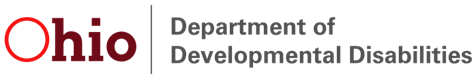 11
[Speaker Notes: Guidance to provide further clarify pre-existing and planned situations]
Increased communication
Except when law enforcement or the public children's service agency is conducting an investigation, the investigative agent shall endeavor to reach a preliminary finding regarding allegations of physical abuse or sexual abuse and notify the individual or individual's guardian and provider of the preliminary finding within fourteen working days. When it is not possible for the investigative agent to reach a preliminary finding within fourteen working days, he or she shall instead notify the individual or individual's guardian and provider of the status of the investigation.

Agency providers shall implement a written procedure for the internal review of all major unusual incidents and shall be responsible for taking all reasonable steps necessary to prevent the recurrence of major unusual incidents. The written procedure shall require senior management of the agency provider to be informed within two working days following the day staff become aware of a potential or determined major unusual incident involving misappropriation, neglect, physical abuse, or sexual abuse.
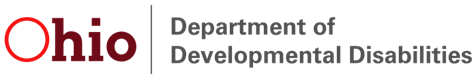 12
[Speaker Notes: The agency will define who the senior manager is so like for Hamilton County Board the Senior Manager may be the Community Services for REM may be the Director.]
Increased communication
The provider providing services when an unusual incident occurs shall notify other providers of services as necessary to ensure continuity of care and support for the individual.

County Boards and Provider can share information with the Department for Registry purposes. Language to read: Confidential information, including date of birth, social security number, etc. can be shared with DODD in implementing Abuser Registry process.
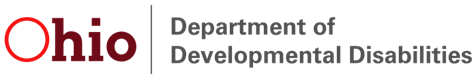 13
Other changes:
Removal of an employee from direct contact with any individual when the employee is alleged to have been involved in physical abuse or sexual abuse until such time as the provider has reasonably determined that such removal is no longer necessary.

Important note: Nothing precludes any employer from removing an employee if they believe it is necessary (i.e. in cases of verbal abuse, neglect and misappropriation…)
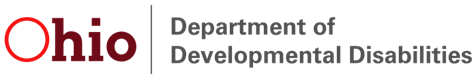 14
[Speaker Notes: This would not preclude not should any agency from removing someone if they believe it is necessary I.e. case of verbal abuse, neglect and misappropriation]
Other changes:
Eliminate filing of multiple MUIs for same incident, focus on event based reporting.

Removed Semi-Annual Analysis requirement County Board and provider.

Written notification to PPI will only include DD employee and guardian only-not community members.
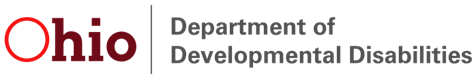 15
[Speaker Notes: This would not preclude not should any agency from removing someone if they believe it is necessary I.e. case of verbal abuse, neglect and misappropriation]
Pattern/Trend Discussion
Choking Prevention (Alert/Resources)

Transportation Concerns

Transitions
16
“When the winds of change blow, some people build walls and others build windmills.” – Chinese Proverb
17
Abuse and Neglect contactsHotline (866)313-6733DODD MUI Office 614-995-3810County Board Contactshttp://dodd.ohio.gov/contactus/Pages/CountyMaps.aspxwww.dodd.ohio.gov
18
Presenter:
Scott Phillips, Assistant Deputy Director
Department of Developmental Disabilities
MUI Registry Unit
1800 Sullivant Avenue
Columbus, Ohio 43222
(614) 752-0090
Scott.phillips@dodd.ohio.gov
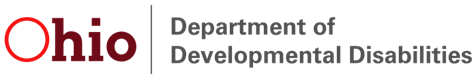 19